Community Health Services
Presentation for  WECHC  
Board Orientation
October 2021
Community Services TeamsCHC funded
Health Promotion Team
1 Health Promoter/System Navigator, 
1 Health Promoter/Community Developer
1 Homelessness Systems Navigator (on contract)
Let’s Connect (Early Years) Team
1 RN, 1 Dietitian, 1 ECE, 1 Child and Youth Worker
Mental Health Team
2 Social Workers, 1 O.T.
Community Services TeamsCSS Funded
Community Support Services for Seniors Team
1 Community Support Services for Seniors and Adults with Disabilities/Volunteer Coordinator
1 CSS Life Enrichment Lead 
1 Assisted Living Staffing Coordinator
1 Assisted Living Client Services Coordinator
Full time, part time and casual PSWs/DSWs
Community Services Teams
Health Promotion Team
Stephanie Skelding, R.N.
Health Promoter/Systems Navigator, 
Diane Van Dyk, 
Health Promoter/Community Developer
Tanya Dale
Homelessness Systems Navigator
Definition of Health Promotion
Health Promotion is based on the social determinants of health and is more than the absence of disease.  It is a resource for living that includes a sense of physical, mental, emotional, spiritual and social wellbeing.
[Speaker Notes: STEPHANIE - Read the slide.]
Examples of Social Determinants of Health
Income and social status
Healthy child development
Education
Social and physical environments
Employment and working conditions
Personal health practices and coping skills
[Speaker Notes: STEPHANIE - These are some examples of the SDOH.  Read the slide.  If anyone of these does not exist it decreases a person’s chance to live a healthy life.]
Some Current Health Promotion Activities
Men’s Cooking class
Healthy Beginnings, Healthy Life
Smoking Cessation Counselling/Quit Cafe
Community Health and Wellbeing Week activities
Community Gardens (West Lorne and Rodney)
Social Prescribing
[Speaker Notes: Diane - Trained as facilitators for this peer led workshop – one workshop annually – completed one in May of 2012 with 12 participants and a second one in March/April of this year with 4 participants – another taking place starting April 3 in 2014
Stephanie – BP clinics are supervised by me as a Registered Nurse, but most clinics are run by a Centre volunteer.  BP clinics occurs the 1st and 3rd Monday of each month at our Soup’s On congregate dining program and every 2nd Monday of the month here at the centre from 1-2 pm and anyone is welcome to attend.
Diane - Men’s cooking class runs every fourth Tuesday of the month – usually around 10 participants  - men learn to cook and are taught basic food safety skills, they eat together and learn about various health promotion topics
Stephanie - Healthy living Tips is a program geared towards any adult with a life altering condition and/or caregivers.  It is a monthly program that incorporates health education, physical fitness and alternative therapies such as meditation, massage, RIEKI, stress management with a goal of increasing health and well being for participants 
Diane - Smoking Cessation Counselling – The program is called STOP (Smoking Treatment for Ontario Patients) – it is funded by the Ontario Ministry of Health Promotion and Sport and the Ontario Ministry of Long Term Care in partnership with researchers from the Centre for Addiction and Mental Health.  In order for someone to participate in this program they must see a clinical provider at the Centre. They are provided with NRT and receive behavioural counselling for their smoking addiction.
Stephanie – Community Health Week occurs the first week of October and is designed to bring to light that health and well being are more than an absence of disease but is a holistic approach to health and well being that encompasses all the SDH. 
Stephanie – Flu Clinics open to everyone
Stephanie – Speak up is a national program designed to shed light on the importance of end of life care wishes and how to make you personal end of life care wishes know to your loved one by Speaking UP.
Diane – Youth Safety Day is a partnership with the high school– Takes place every three years at the West Elgin Arena and is full day of presentations by 16 different safety professionals.  Topics covered include ATV safety, Farm Safety, Fire Safety, Stranger Safety, water safety etc.  Approximately 300 youth in grades 4,5 and 6 participate from all of the local schools.  next one June 2015
Kim – Healthy Beginnings, Healthy Life]
Definition of Systems Navigation
Assist individuals in navigating the health system, community programs and supports, and social services.
[Speaker Notes: STEPHANIE - Although both of us share the role of Health Promoter we also have a different role attached to our title.  
Stephanie – As a  Systems Navigator I am a catalyst for change in people’s lives.  I liaison and link people with other services, I educate people on what is available to them to assist with whatever the issues may be at the time, I advocate on behalf of clients in hopes of increasing the person’s overall well-being.
Some examples of this are, informing of programs and services available, making referrals, advocating for income supports, assisting with completion of forms, connecting with service clubs for financial assistance.  The system navigation role has no age criteria and assists with just about all forms of health, community and social support issues.]
Definition of Community Development
The Community Developer seeks to empower individuals and groups of people by providing them with the skills they need to effect change in their own communities.
Community Development starts from the principle that within any community there is a wealth of knowledge and experience which, if used in creative ways, can be channeled into collective action to achieve the communities' desired goals.  Examples:

Food Security-Community Gardens, Good Food Box Program
2019 Canadian Index of Wellbeing Survey 
Homelessness and Housing Stability work
[Speaker Notes: DIANE - The other part of my role is Community Development.  
Read the slide.

For the next while along with the work I do as a health promoter, I will be working on a food security project.  The definition of FS is “When all people, at all times have physical and economic access to sufficient, safe and nutritious food to meet their dietary needs and food preferences for an active and healthy life.”  This project addresses the WECHC’s second strategic direction of improving community capacity building for advocating for improvements in the health, social and economic conditions our communities face and helping people advocate for themselves.  A Food Security Task Group has been established.  Members include staff, and representatives from EPH, YWCA, Food Banks.  The activities involved in this project include “ideas’ workshops” with schools, factories and the general communities.  Through the workshops we will determine the assets available in our community that allow people to access food as well as generate ideas to ensure everyone in WE has access to enough safe and nutritious food to keep them healthy.  The goal is to assist community members with the resources they need to turn their ideas into reality. 

WESS – May 27
Ald – May 28
WESES - June 4
DD PS – June 6
St. Mary’s – June 10
Erie Flooring – Aug 15
Dutton – September 25
Rodney – September 30

Upcoming CD projects include a community assessment that entails collecting both qualitative and quantitative data on a wide range of community characteristics.  In may include doing a demographic profile of the community, as well as community surveys, a community asset mapping exercise, an environmental scan, focus groups and interviews with key community members.]
Community Services Teams
Let’s Connect (Early Years) Team
Debi Feasey R.N.
 Larissa Church R.D.
Cindy DaCosta, E.C.E
Kelly Patterson , Child and Youth Worker (CYW)
Larissa: Registered Dietitian: Nutrition Support and Advice for individuals and families 
(all ages) (non-diabetic)
Community Services Teams
Let’s Connect (Early Years) Programs

Registered Nurse: Breastfeeding Support and Advice
Registered Early Childhood Educator: Individual tutoring up to grade 2
Prenatal Classes
Grow with Baby (West Lorne,  Dutton, Rodney)
Kitchen Kids 
Baby Food Making/Beyond Baby Food Making
Community Services Teams
Let’s Connect (Early Years) Sample Programs
Cooking Kids
Krazy Kitchen
Collective Kitchen Opportunities
Craving Change
Count Down to Christmas
Around the Kitchen Table (10-12 year olds)
Car Seat Education
Large Community Events: Teddy Bear Picnic, Fall Family Fun Night
Mental Health Team
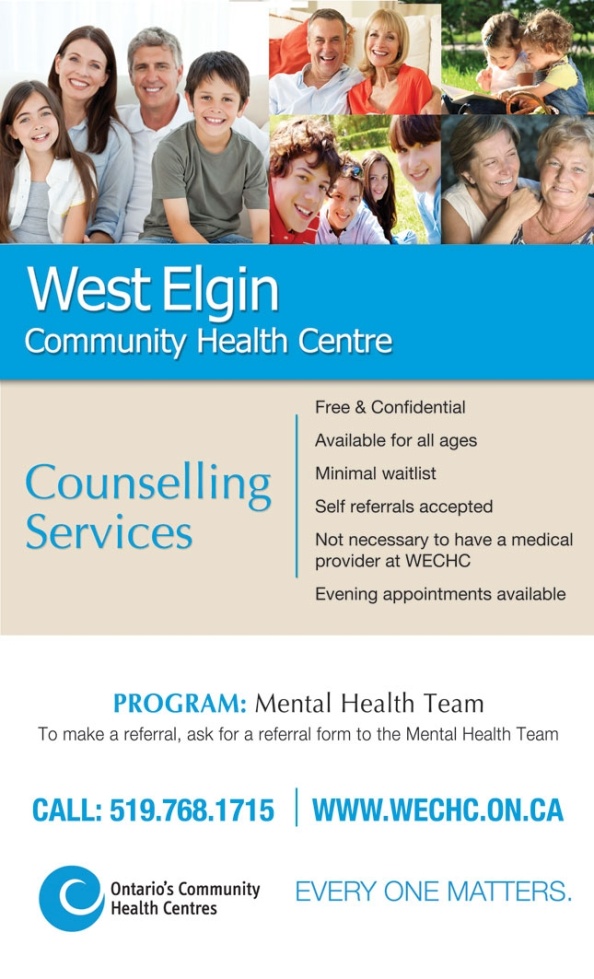 Community Services Teams
Mental Health Team
Melanie Silos-Crowell, M.S.W. 
Robert Wojkowski, M.Sc. OT Reg. (Ont.)
Amanda Blackburn, M.S.W.
Description of Services
Services include: 
RAM appointments
Individual counselling and therapy
Couples counselling
Eligibility
Medical Provider not needed
Voluntary Service (Over 12yrs old.)
Free
[Speaker Notes: Mel]
Services Available to Clients
Age breakdown:
Up to 18yrs old (Mel)
18-64 yrs old (Rob and Amanda)

WECHC clients can access specialized assessment: Child and Adult Psychiatry
[Speaker Notes: Rob]
Some Groups Available to Clients
Happiness 101
Quit Café
Sleep Better
Mindfulness
Working with Emotions
[Speaker Notes: Rob]
Community Services Teams
Community Support Services Team (CSS)

Shelly Vergeer, CSS/Volunteer Coordinator
 Jenna Noorenberghe, CSS Life Enrichment Lead
Community Support Services available for seniors in the West end of Elgin CountySome examples:
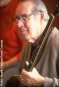 Meals on Wheels
Transportation (including accessible vehicle)
Friendly Visiting
Telephone Reassurance 
Congregate Dining
Caregiver Support Training, Information and Education
Exercise and Falls Prevention
Digital Navigation Assistance 
MS, ABI and Parkinson’s Support groups.
Volunteer Opportunities
Our Teams
Community Services Teams
Assisted Living Team
1 A.L. PSW Coordinator- Betty Jo Drent
1 A.L. Client Services Coordinator-Tobi Maniacco
 Full Time, Part time and Casual staff, PSWs and DSWs.
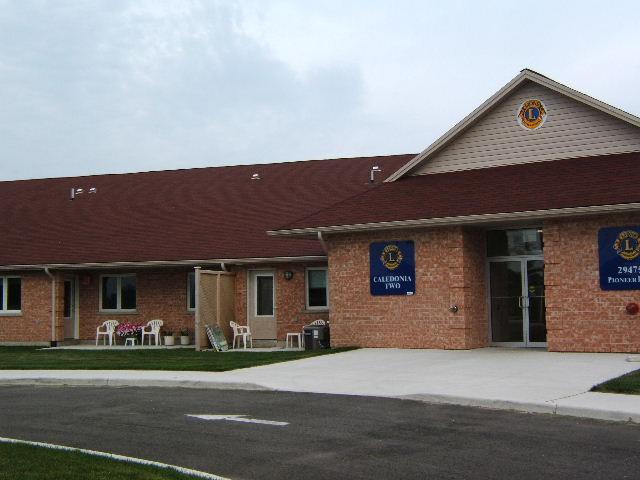 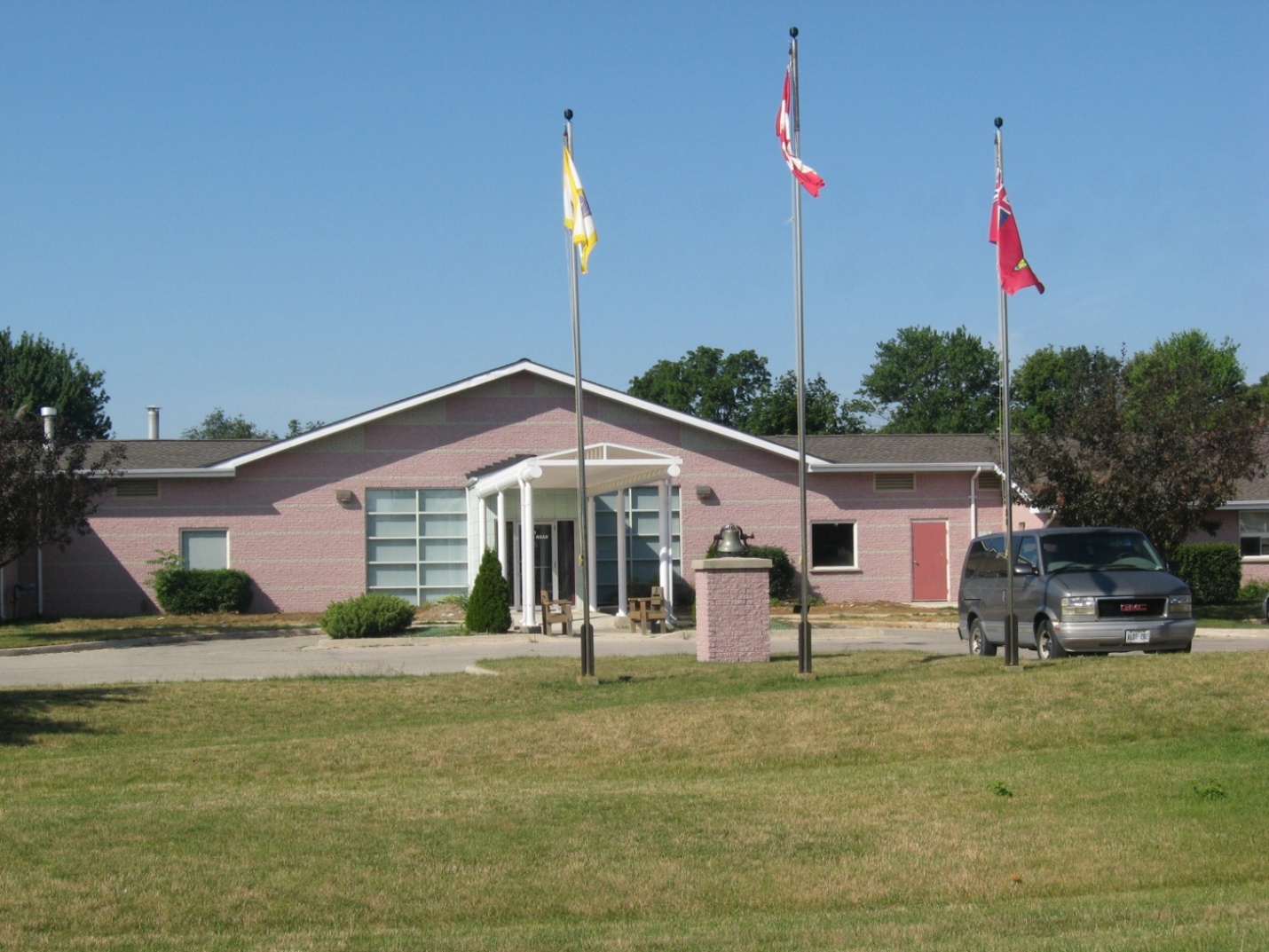 ASSISTED LIVING SERVICES
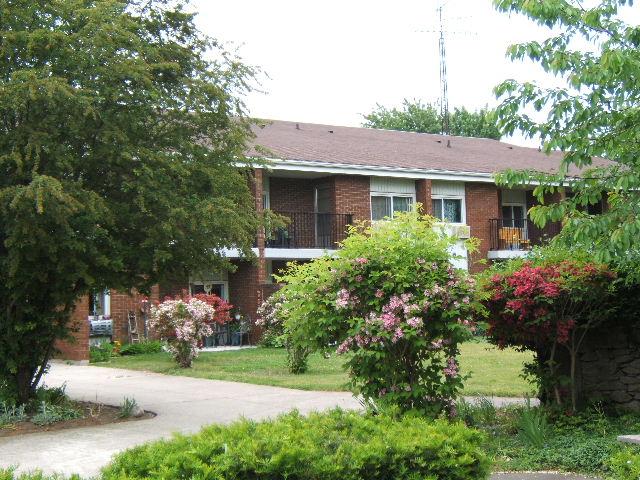 Core  Services Available Could Include:
Bathing, dressing, other personal care
Medication assistance  and reminders
Grocery help or meal preparation 
Hot meal program 7 days/ week  through Bobier Villa(Dutton locations only)
Light Housekeeping/laundry
Response in an emergency
Security/Reassurance Checks
Emergency Response
HISTORY OF PROGRAM
It all started with a small Supportive Housing Program funded through the Ministry of Health in 1998.  
The program had 6 clients in 1 building with 4-5 staff members and has since expanded. 
CURRENTLY
We currently service 28 plus clients throughout 4 buildings  and in their own homes in the local communities. 
As of November 1, 2021 we will have office space on Currie Road in Dutton for our Dutton staff to use.
The program provides personal support services and essential homemaking services free of charge to seniors and disabled adults with physical disabilities.  
Their service requirements must justify the need for the availability of 24-hour service assistance. Currently staff are available by cell from the hours of 10pm-6am and live within a 30-minute response time) 
This program allows seniors to age at home, therefore avoiding premature Long Term Care Placement or spending time in a hospital bed awaiting another level of care option.
WECHC is a keen advocate of education for our PSW staff.  Training includes: 
Elder Abuse, 
PSNO 
Geriatric Refresher
 Foot Care
Therapeutic Touch
GPA
Managing Conflict with angry Clients 
Professionalism and service excellence 
Healthy Relationship Building and Successful Bonding 
Medications for PSW’s
After the 2nd look
Palliative care isn’t just about cancer 
Fundamentals of Palliative Care
Advanced Palliative Care 
Food Handlers Certificate 
CPR/First Aid
Home Support Exercise Program
 Dealing with difficult behaviours
Stress Management
Parkinson’s Education Program (10 modules)
U-First
Elgin Elder Abuse 
Alzheimer’s Society-Information series 
Working with clients with Diabetes 
Intercultural Communication
Blood Pressure Refresher
 wound Care for PSW’s 
Working with clients with Parkinson’s
 Through other eyes Dementia series
 Teams that thrive 
Overcoming compassion and fatigue
 Assistive Devices
 Ostomy Care and Management
Client Mobility
ASIST- Applied Suicide Intervention Training 
 Refresher courses are always provided to keep staff up to date.
QUESTIONS?
Thanks for reviewing